Plans Sp. z o.o.
email:plans@plans.com.pl
tel. 603 590 726
Obliczenia zwarciowe
dr inż. Zbigniew Zdun
† dr inż. Krzysztof Księżyk
mgr inż. Tomasz Zdun
[Speaker Notes: Strona tytułowa]
Przyczyny powstawania zwarć
1. Przyczyny elektryczne
przepięcia atmosferyczne
przepięcia łączeniowe
pomyłki łączeniowe
długotrwałe przeciążenia urządzeń
2. Przyczyny nieelektryczne
zanieczyszczenie izolatorów
zawilgocenie izolacji
starzenie izolacji
zbliżenie przewodów
uszkodzenia mechaniczne
wady fabryczne
działanie zwierząt, ptaków, ludzi (złomiarze)
nieostrożne i niefachowe obchodzenie się z urządzeniami
Skutki zwarć
1. Nagrzewanie przewodów i urządzeń
2. Zniszczenie wyłącznika
3. Utrata stabilności generatora i systemu
4. Przepięcia ustalone i nieustalone
5. Napięcia krokowe i dotykowe
6. Siły dynamiczne
7. Niszczenie słupów żelbetonowych (w sieciach SN)
8. Powstawanie zakłóceń elektromagnetycznych
Rodzaje zwarć
1. Typy zwarć
symetryczne i niesymetryczne
doziemne i bez udziału ziemi
trwałe i przemijające
zewnętrzne i wewnętrzne
bezimpedancyjne i pośrednie
małoprądowe i wielkoprądowe
pojedyncze i wielomiejscowe
jednoczesne i niejednoczesne
2. Rodzaje zwarć
trójfazowe
jednofazowe
dwufazowe
dwufazowe z udziałem ziemi
Częstość występowania zwarć
1. Statystyka ogólna
2. Liczba zwarć w sieciach 220kV i 400kV w KSE
Cele obliczeń zwarciowych
1. Dobór wyłączników
2. Zaprojektowanie i nastawienie zabezpieczeń
3. Wybór przekroju przewodów i kabli
4. Dobór przyrządów i urządzeń elektrycznych
5. Zaprojektowanie szyn w stacjach i rozdzielniach
6. Zaprojektowanie układów sieciowych
7. Wybór dławików zwarciowych
8. Zaprojektowanie uziemień ochronnych
9. Sprawdzenie stabilności generatorów i systemu
10. Określenie oddziaływań na telekomunikację
XL
XG
XT
R
e(t)
i(t)
G
T
L
Stan nieustalony w obwodzie RL
Prosty układ elektroenergetyczny
Schemat zastępczy
Przebieg prądu
Przebieg prądu zwarciowego
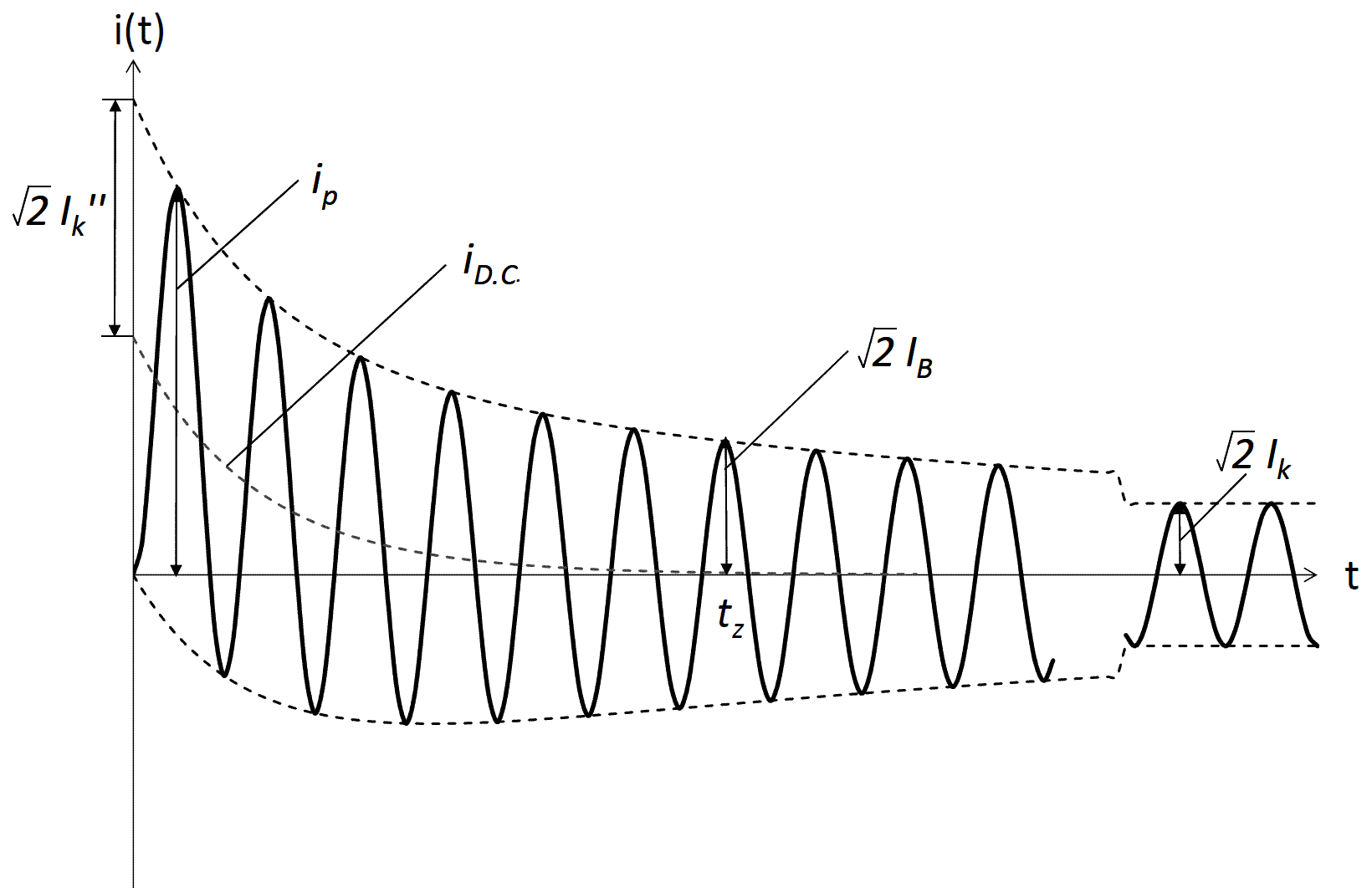 Parametry charakterystyczne prądu zwarciowego wg. EN 60909
Ik” – początkowy prąd zwarcia
IB – prąd wyłączeniowy
Ith – prąd cieplny (t sekundowy)
Sk” – moc zwarciowa obliczeniowa
ip – prąd udarowy
iD.C – składowa aperiodyczna prądu zwarcia
Ik – ustalony  prąd zwarcia
Założenia upraszczające obliczenia zwarciowych
1. Napięcia znamionowe  U=1,05 Unsieci
2. Przekładnie transformatorów  =Unsieci_1 /Unsieci_2
3. Pomija się rezystancje jeśli  R/X  3
4. Pomija się prądy magnesujące i prądy ładowania linii
5. Pomija się prądy obciążeniowe
6. Zakłada się symetrię układu trójfazowego
7. Podczas zwarcia nie zachodzą zmiany konfiguracji sieci
Wyznaczanie wielkości zwarciowych  zgodnie normą PN-EN 60909-0
Ik” – początkowy prąd zwarcia
ip – prąd udarowy
IB – prąd wyłączeniowy
gdzie:
– stosunek spadku napięcia na reaktancji generatora/silnika
   do Un jako odległość generatora/silnika od miejsca zwarcia
– udział w prądzie zwarcie od i-tego generatora
– udział w prądzie zwarcie od j-tego silnika
, q – współczynniki zmniejszające udział od generatora/silnika
           zależne od czasu trwania zwarcia (otwarcia styków wyłącznika)
Ith – prąd cieplny (t sekundowy)
gdzie:
m – współczynniki odpowiadający za wzrost efektu cieplnego spowodowany prądem udarowym
n – współczynniki odpowiadający za zmniejszenie  efektu cieplnego spowodowany 
      zmianą wartości składowej okresowej
współczynniki m,n są funkcjami czasu dla jakiego obliczamy prąd cieplny
Korekta reaktancji  elementów  zgodnie normą PN-EN 60909-0
Współczynnik korekcyjny reaktancji transformatora:
Współczynnik korekcyjny  Xd”  generatora:
Reaktancja silnika asynchronicznego:
gdzie:
– krotność prądu rozruchowego silnika
UrM –  napięcie znamionowe silnika
SrM –  znamionowa moc pozorna silnika
B
A
E2
E1
IE1
IE2
XE1
0
0
E1
C
Ik”
Prosty układ przesyłowy
E1
E2
L1
A
B
L3
L2
C
Schemat zastępczy
XL1
XE2
T
XT
X”G1
XL3
XL2
E2
Równanie metody potencjałów węzłowych
XL1
B
A
XE1
XE2
E1
E2
0
0
Ik”
E”
Zastosowanie twierdzenia Thevenina
Schemat zastępczy po zastosowaniu tw. Thevenina
XL2
XL3
C
Równanie metody potencjałów węzłowych
50
XE2=5
B
B
XE1=10
A
A
10
5
20
30
C
C
Xz
Przykład obliczeń
XA=10
XB=15
XC=6
Xz=16
Przekształcenie trójkąt-gwiazda
Rachunek macierzowy
Reaktancja wypadkowa  Xz
87,3
87,3
87,3
214,2
214,2
214,2
2728
G1
979
1576
1576
2728
15545
25346
0
G1
SEE
TB2
TB1
ATR
1597
L220
TR
2728
0
3,73
3,73
3,73
25346
1576
1576
2728
2728
2728
15545
0
979
1597
0
6 kV/3,81kV
Przykładowe  wyniki obliczeń zwarcia trójfazowego
30 kV/19,0kV
1576
979
1597
2728
0
2728
2728
1576
0
15545
25346
0
0
0
400 kV/254,0kV
15 kV/9,53kV
3,15
3,15
3,15
10,3
10,3
10,3
0
0
0
220 kV/139,7kV
0
0
0
5304
5304
5304
98,7
133,8
133,8
229,7
251,4
251,4
G1
2569
1232
1232
2569
786
9972
16089
0
G1
SEE
TB2
TB1
ATR
2556
L220
TR
2569
247
6,93
9,53
6,93
462
511
462
511
511
0
0
0
393
657
247
6 kV/3,81kV
Przykładowe  wyniki obliczeń zwarcia jednofazowego
30 kV/19,0kV
393
462
657
511
0
511
511
9972
16089
462
247
1545
3870
741
400 kV/254,0kV
15 kV/9,53kV
6,93
9,53
6,93
15,8
19,0
15,8
0
133,9
133,9
220 kV/139,7kV
2,11
3,81
2,11
6159
0
0
1
1
1
i
j
0
0
0
0
k
k
k
Zwarcie w sieci przesyłowej
Sieć przesyłowa
SEE
L
E1
EG
Schemat zastępczy
N
Schemat zastępczy po zastosowaniu tw.Thevenina
Y
Yz
N
N
E”
E”
Ik”
E”
1
2
k
N

Z11
Z12
Z1N
1
U1
0
U2
0
2






Zkk
Zk1
ZkN
E”
Ik”
k


=
Zik
i
Ui
i
0


Zjk
j
Uj
j
0



Z1N
UN
ZNN
0
N
Obliczanie prądów zwarcia na podstawie macierzy zwarciowej
Prąd w miejscu zwarcia (trójfazowy)
Napięcie w dowolnym węźle
Prąd w gałezi i-j podczas zwarcia w węźle k-tym
Prądy i napięcia w sieci rzeczywistej
Zwarcia niesymetryczne
Prądy i napięcia w miejscu zwarcia w składowych fazowych i symetrycznych
a
b
c
Ib
Ic
Ia
Ub
Uc
Ua
Zwarcia jednofazowe
Ib = I0 + a2I1 +a I2 =0
Ic = I0 + aI1 +a2 I2 =0
po odjęciu Ib- Ic:
0 = Ib- Ic= I0- I0 +a2I1 – aI1 +a I2 -a2 I2
= a2I1 – a I1+ aI2- a2 I2 =
= (a2-a)I1 +( a -a2)I2= -√3I1+ √3I2 =0
I1 =I2
stąd
I0 + a2I1 +a I1
=I0 – I1 =0
I0 = I1 =I2
czyli
U0 + U1 +U2 =0
stąd
Ua=
Połączenie  Z1, Z2, Z0  dla zwarcia jednofazowego
Z1
Z2
E0=0
E2=0
E1
Z0
2f-n
Z1
I1(z)
Z1
Z2
Z1
Z2
Z0
Z0
2f
Z2
1f-n
ΔZ=Z2+Z0
Z1
(0)
(2)
(1)
ΔZ=Z2
ΔZ=(Z0 Z2)/(Z0+Z2)
L1
L1
L1
j
j
j
i
i
i
I0(z)
I2(z)
I1(z)
I1(z)=-I2(z)
I1(z)=I2(z)=I0(z)
L2
L2
L2
U2(z)
U2(z)
U0(z)
U1(z)
I0(i-j)
I2(i-j)
I1(i-j)
Z0
Z2
U0(z)
U2(z)
U0(z)
U2(z)
U1(z)
L3
L3
L3
I0(z)=U0(z)=0
E0=0
E2=0
E1
E1
U1(z)
U1(z)
E1
I0(z)
I1(z)
U2j
U1j
U0j
Uoi
U2i
U1i
Obliczanie zwarć niesymetrycznych
Prądy i napięcia dla różnego rodzaju zwarć (w miejscu zwarcia)
Prądy w gałęzi  i - j  przy zwarciu niesymetrycznym w węźle k
W składowych symetrycznych
W składowych fazowych
Porównanie wartości prądów zwarcia trójfazowego i jednofazowego
Wartość prądu zwarcia w fazie A podczas zwarcia trójfazowego
Wartość prądu zwarcia podczas zwarcia jednofazowego w składowych symetrycznych
Wartość prądu zwarcia w fazie A podczas zwarcia jednofazowego
Wnioski
1. Jeśli Z0 =Z1  to prąd zwarcia jednofazowego jest równy prądowi zwarcia trójfazowego
2. Jeśli Z0 <Z1 to prąd zwarcia jednofazowego jest większy od prądu zwarcia trójfazowego
3. Jeśli Z0 >Z1 to prąd zwarcia jednofazowego jest mniejszy od prądu zwarcia trójfazowego
4. Wartość  Z0  zależy od liczby uziemień punktów zerowych transformatorów
5. Im większa liczba transformatorów pracujących z uziemionymi punktami 
      zerowymi tym wartość Z0  jest mniejsza i odwrotnie
Wartości napięć podczas zwarcia  jednofazowego
Składowe symetryczne prądu podczas zwarcia jednofazowego
+j
Wartości napięć w składowych symetrycznych
Napięcie fazy B (zdrowej)
+
Ub = U0 + a2U1 +a U2 =
β<1
β=1
β>1
β=3
Ub=0,7Uab
Przyrost napięcie fazy B
ΔUb =  a2E – Ub=
gdzie   β=X0 /X1
Sieć skutecznie uziemiona
Zwarcie jednofazowe - prądy
Zwarcie jednofazowe – napięcia
β=X0 /X1
Sieci przesyłowe pracują z bezpośrednio uziemionym punktem neutralnym w taki sposób,
 aby napięcie fazowe we wszystkich stanach ruchowych nie przekraczało:
1,3Ufn – w sieci 400 i 220 kV
1,4Ufn – w sieci 110 kV
Sieć skutecznie uziemiona:
Sieć 400 kV i 220 kV  1<X0 /X1≤ 2 oraz  R0 /X1≤ 0,5
Sieć 110 kV  1<X0 /X1≤ 3 oraz  R0 /X1≤ 1
Sieci rozdzielcze średniego napięcia pracują z nieuziemionym punktem neutralnym
Pomiar  reaktancji  transformatora  dla składowej zerowej
Próba zwarcia do wyznaczenia reaktancji  zerowej
I0
a’
a”
3I0
I0
b’
b”
I0
c’
c”
E0
Schemat zastępczy transformatora dla składowej  zerowej
X0Y
X0D
„
’
X0μ
Reaktancje transformatora dla składowej zerowej
Przepływ prądu zerowego w transformatorze YD
Rozkład pola magnetycznego od prądu zerowego
I0
a”
a’
E0”
E0’
I0
E0”
b”
b’
I0”
E0’
E0’
E0”
I0
c”
c’
Ѱ0a
Ѱ0b
Ѱ0c
3I0
„
Schemat zastępczy transformatora dla składowej zerowej
’
XY
XD
X0μ<<X μ
Reaktancje dla składowej zgodnej i zerowej linii przesyłowych i źródeł
Linie  jednotorowe
X0  /X1 = 2÷2,9
Linie  dwutorowe
Xm0  /X0  ≈ 0,5
Schemat zastępczy dla składowej zerowej linii dwutorowej
Xa
-Xb
-Xb
Xb
Xb
Xa
Generatory
System – dane:   Sz    X0 /X1
Reaktancje dla składowej zgodnej i zerowej transformatrów i autotransformatorów
1.Transformatory YD (gwiazda uziemiona)
X1=6 ÷15 %
X0  /X1 = 0,85
składowa zerowa zamyka się w transformatorze
2.Transformatory YD, YY  (gwiazda  nieuziemiona)
3.Autotransformatory YYn0D  (gwiazda  uziemiona, nieuziemiona):
D
G
X0G=X1G
X0D=X1D
X0S=0,85X1S
S
X0μ= ∞
4.Transformacja składowych zgodnej i przeciwnej przez transformatory
XG
XS
XT
Z1La
Z1Lb
n1
X2S
Z1La
Z1Lb
3Rłuku
n2
Rłuku
Z1La
Z0Lb
Zn
C0La
C0Lb
3Zn
n0
Obliczanie prądów zwarć jednofazowych w sieciach rozdzielczych
Schemat zastępczy do obliczeń
Schemat zastępczy
X1
I1
E1
E1
U1
I2
X2
U2
I0
X0L
X0C
U0
Impedancja zastępcza
Prąd zwarcia w składowych symetrycznych
Prąd zwarcia jednofazowego w sieci z izolowanym punktem zerowym
                                     (w przybliżeniu)
Napięcia w składowych symetrycznych
Średnie wartości:
Linie napowietrzne
      B0’ ≈ 1,3 μS/km
      IL1 ≈ 3A na 100km na 10 kV
Linie kablowe
      B0’ ≈ 70 – 170 μS/km
      IL1 ≈ 90A – 180A na 100km na 10 kV
110 kV
SN
G
TB
Sieć przesyłowa
Tuz
M
M
M
M
0,4kV
n
Zwarcia w sieciach rozdzielczych
Układ pracy sieci rozdzielczej SN
L
ZN
Rozpływ prądu zwarcia w sieci z izolowanym punktem zerowym
110 kV
SN
G
TB
Sieć przesyłowa
Tuz
M
M
M
M
0,4kV
n
Zwarcia w sieciach rozdzielczych
Rozpływ prądu zwarcia w sieci z izolowanym punktem zerowym
Układ pracy sieci rozdzielczej SN
L
ZN
Obliczenia zwarciowe
Dziękujemy za uwagę